Five little polar bears,
Playing near the shore.
One tumbled in,
Then there were four.
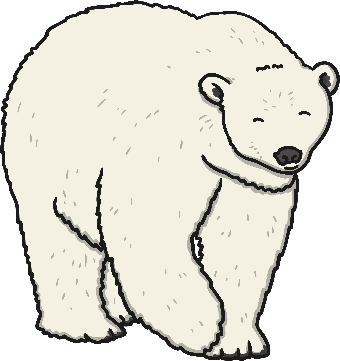 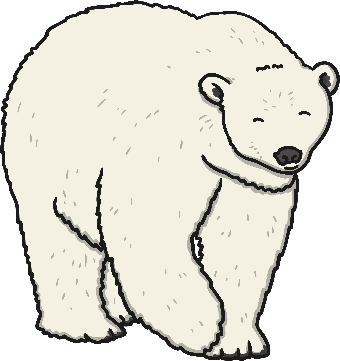 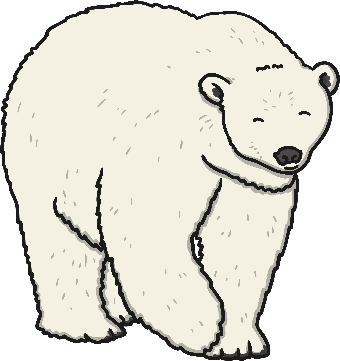 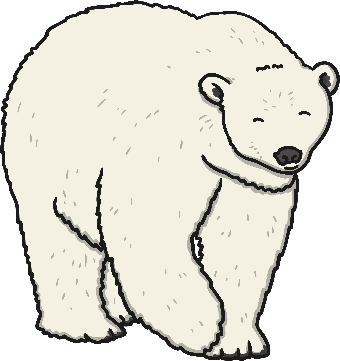 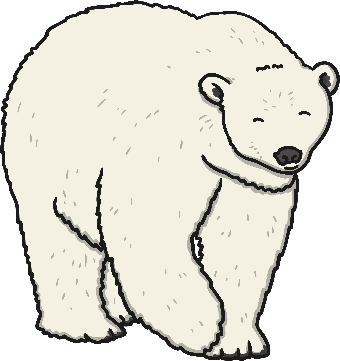 Four little polar bears,
Swimming in the sea.
One chased a seal,
Then there were three.
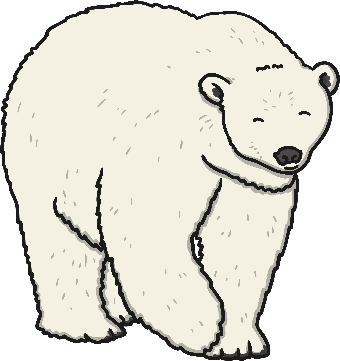 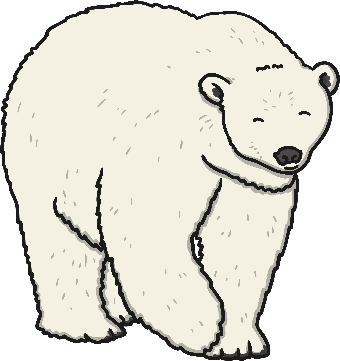 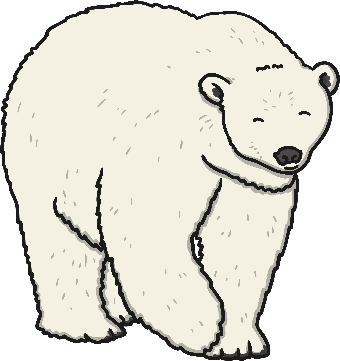 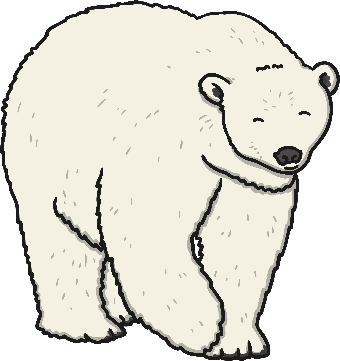 Three little polar bears,
What shall we do?
One went swimming,
Then there were two.
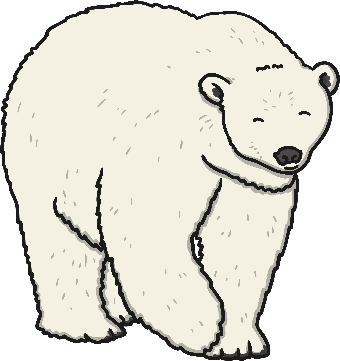 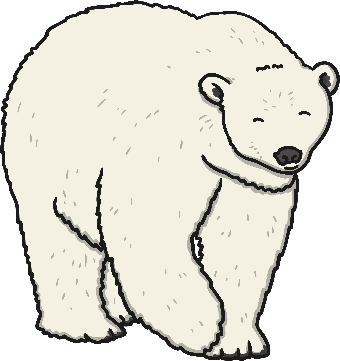 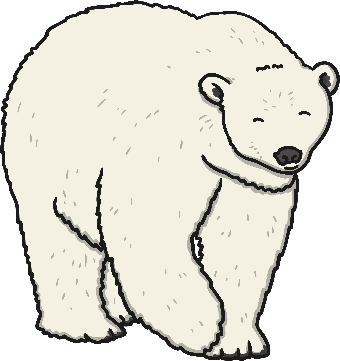 Two little polar bears,
Playing in the sun.
One took a nap,
Then there was one.
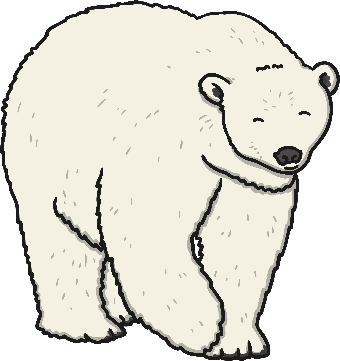 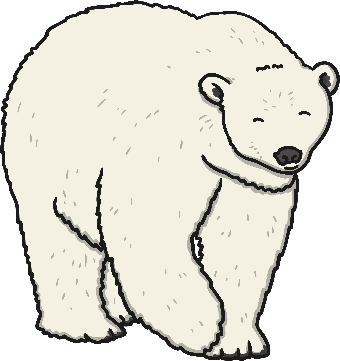 One little polar bear,
Soon to be gone.
Ran to his mummy,
Then there were none.
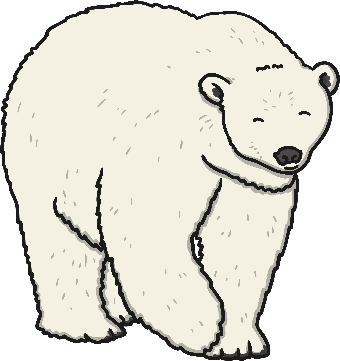